Year 6: Light
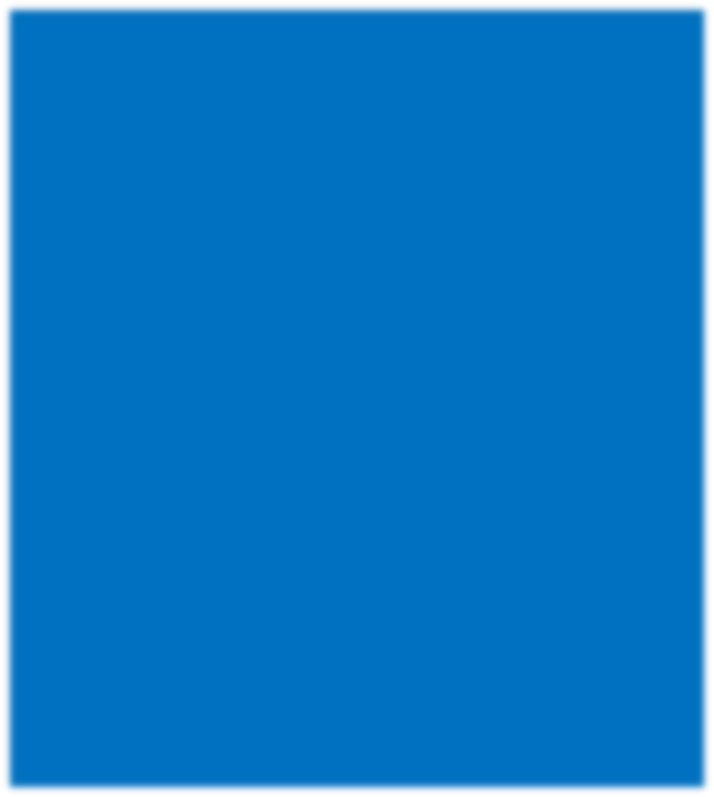 This topic overview is based on the PLAN knowledge matrix (for England). Please use link: https://www.planassessment.com/light-y6
The matrix includes: 
National Curriculum learning objectives 
Key learning
Key vocabulary 
Common misconceptions
Possible activities & evidence
Topic overview for teachers
Age 10-11
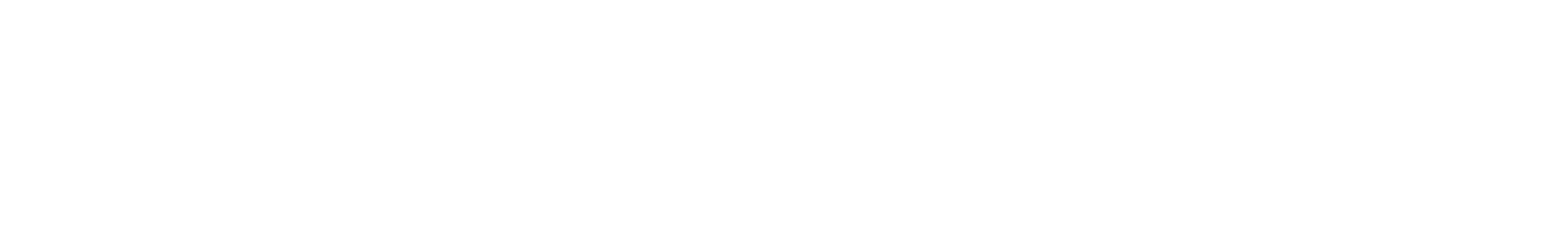 Year 6 – Light
2
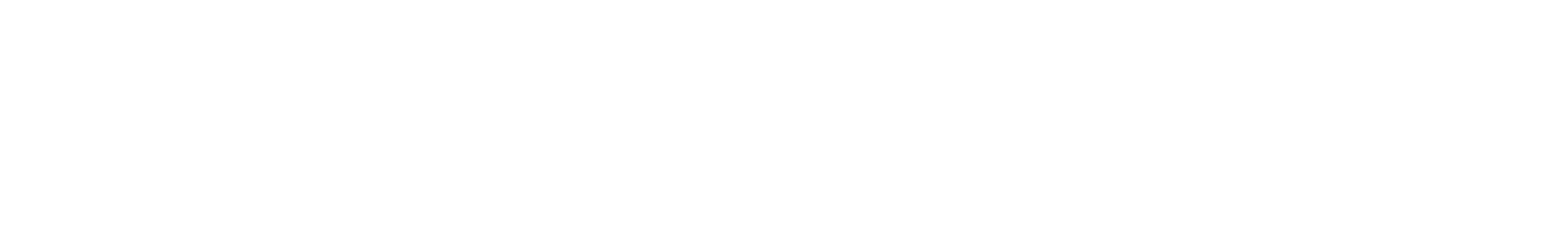 Light
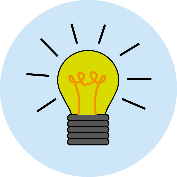 Light travels in straight lines
Activities and websites
Exploring prior knowledge about light and how it travels through materials.
www.youtube.com/watch?v=a8xt_m4iMYc
Observing what you can and can’t see and representing how light travels.
Drawing ray diagrams.
Optional activities to explore questions you have about light and find out more about it.
https://kids.kiddle.co/Speed_of_light  and/orwww.youtube.com/watch?v=Z2ii1ydXKZY
www.dkfindout.com/uk/science/amazing-inventions/light-bulb
Key Learning
We see things because light travels from a light source into our eyes.
Light travels in straight lines.
I can…
draw ray diagrams showing how light travels from a light source into an eye.
3
Light
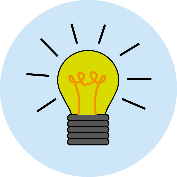 Seeing shiny and matt objects
Activities and websites
Exploring prior knowledge about the reflection of light.
www.bbc.co.uk/bitesize/clips/zs3ygk7
Investigating the reflective properties of objects.
Recording results in a Carroll diagram.
Optional activities to find out more about the reflection of light.
www.beano.com/games/lazer-maze
www.bbc.co.uk/bitesize/topics/zbssgk7/articles/zqdxb82
Key Learning
The idea that light travels in straight lines can explain how non-luminous objects are seen.
All surfaces reflect some light. 
Shiny surfaces reflect light better than matt surfaces.
I can…
record the results of a reflection investigation in a Carroll diagram. 
draw ray diagrams to show how non-luminous objects are seen directly, and when they are seen reflected in a mirror.
4
Light
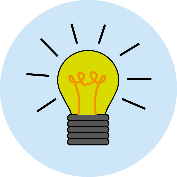 Making and measuring shadows
Activities and websites
Exploring prior knowledge about shadows: where and how are shadows made?
www.youtube.com/watch?v=3Mv4qa5c0q8 
Measuring the size of a shadow as you change the distance of the object from the light source. 
Optional activities for exploring more about shadows and how they are used.
www.youtube.com/watch?v=a4Fv98jttYA&t=1s
www.youtube.com/watch?v=ss9FAdhX4mI 
www.bbc.co.uk/bitesize/clips/z87jmp3 
www.carlemuseum.org/blogs/making-art/copy-paper-box-shadow-puppet-theater
Key Learning
The idea that light travels in straight lines explains why shadows have the same shape as the objects that cast them.
That the size of a shadow depends on the relative position of the light source and the object.
I can…
record my measurements in a table.
plot a line graph showing how the size of an objects shadow depends on the distance between the light source and the object.
5
Light
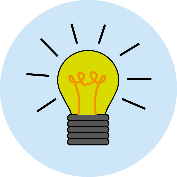 What time is the Sun highest in the sky?
Key Learning
The size of the Sun’s shadow changes throughout the day.
The Sun rises in the East and sets in the West.
The Sun is highest in the sky in the middle of the day.
Activities and websites
Exploring prior knowledge about shadows on a sunny day.
Taking accurate measurements of a shadow throughout the day and plotting a line graph.
Optional activity: You may like to explore sundials and make one.
I can…
observe and record the size of shadows through the day.
plot a line graph of results taken to one decimal place.
draw a conclusion from my data.
6